GROUP ONE PRESENTATION
GROUP MEMBERS-
Shali purity
Cecilia makitiro
Job kihara
Winnie mutindi
Mohammed omar
Ezekiel matata
Sarah nyawira
Emmanuel juma
Merciline mrunde
Chepngeno claire
DEFORMITIES
Deformities 
Congenital deformities Acquired deformities
Deformities maybe acquired or congenital and they may reflect an underlying abnormality of bone, joint or soft tissue.
CONGENITAL DEFORMITIES
Are attributable to faulty development and are present at birth.
They vary from severe malformations that are not compatible with life to minor malformations.
Causes
Genetics
Environment
Both genetics and environment
Genetic causes include mutation of a whole chromosome as in Down’s syndrome and mutation of a small portion of the chromosome as in achondroplasia. The defect is not necessarily always inherited from an affected parent, it may arise from a fresh mutation in the germ cell.

Environmental causes are not well understood, experiments have shown that different types of environmental influence in essence:- diatetic, hormonal, chemical, physical, etc may cause abnormalities .

Combined genetic and environmental factors seem to be the usual cause of the more common congenital malformations in man.
CONGENITAL PSEUDARTHROSIS
Also known as a false joint occurs when a fractured bone fails to unite and remains mobile. Can be present at birth or the bone can bend resulting in anterolateral bowing and then fracture in the first few years of life. Seen in most long bones.
The periosteum for several cms either side of the pseudarthrosis is abnormally thickened.
ACQUIRED DEFORMITIES
They can be classified into two groups in that there are those deformities that arise at a joint and those which arise in a bone.
DEFORMITY ARISING AT A JOINT.
A deformity is said to be at a joint when the joint caanot be placed voluntarily in the neutral anatomical positions.
CAUSES
Dislocation or sublaxation
Muscle imbalance
Tethering or contracture of muscles or tendons
Contracture of soft tissues
Arthritis
6. Prolonged abnormal posture
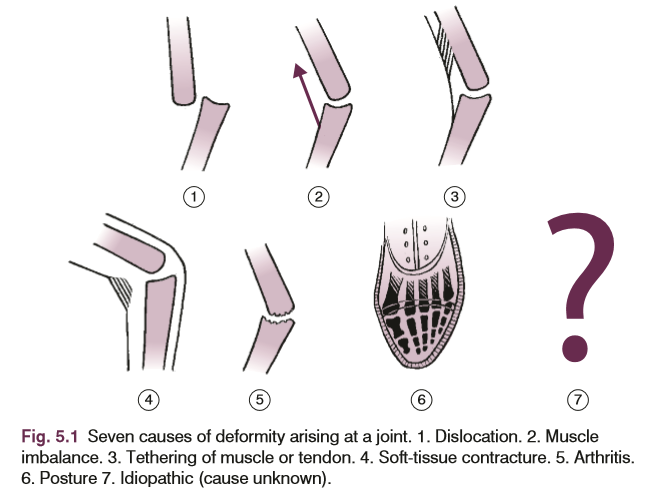 DEFORMITY ARISING IN A BONE
Deformity arises in a bone when it is out of its normal anatomical alignment.
CAUSES
There are three causes:
Fracture
Bending
Uneven epiphyseal growth
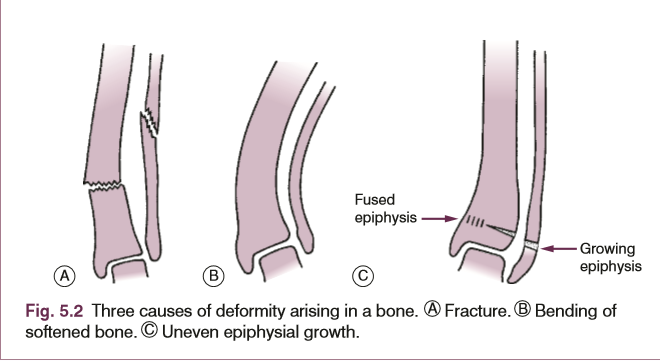 TREATMENT OF DEFORMITIES
One of the following methods may be used in appropriate cases:
Manipulative correction and retention  in a plaster or a splint for example in a displaced fracture.
Gradual correction by prolonged traction for example in certain types of arthritis.
Alternatively the gradual exertion force may be applied by an external frame such as the ilizarov external fixator.
Division or excision of contracted or tethered soft tissues.
Osteotomy
Arthrodesis
Selective retardation of epiphyseal growth.